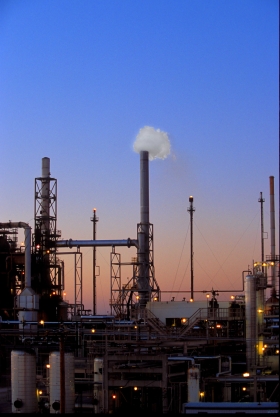 KİM232 ENDÜSTRİYEL KİMYA II
Doç. Dr. Kamran POLAT
Ankara Üniversitesi Kimya Bölümü Organik Kimya Anabilim Dalı
22.10.2018
KİM232 END.KİM.II-DOÇ.DR.KAMRAN POLAT-ANKARA ÜNİV., FEN FAK., KİMYA BÖL.,
2
22.10.2018
KİM232 END.KİM.II-DOÇ.DR.KAMRAN POLAT-ANKARA ÜNİV., FEN FAK., KİMYA BÖL.,
3
Bu derste;
DERS PLANI VE IÇERIGI
1 Koku, tat (aroma) veren maddeler, kozmetik ve gıda katkıları 
2 Sabun ve deterjan endüstrisi 
3 Yüzey kaplama endüstrisi 
4 Seker ve nişasta endüstrisi 
5 Fermantasyon Endüstrisi 
6 Plastik Endüstrisi 
7 Lastik ve Kauçuk Endüstrileri 
8 siklik ara ürünler ve boyalar 
9  Ilaç (farmosötik) Endüstrileri 
DERSIN VERILMESINDE YARARLANILACAK KAYNAKLAR  Shreve's Chemical Process Industries (ISE edition) ve bazi süreli yayinlar, 
YAPILACAK SINAVLAR Ara sinav ve final sinavi
22.10.2018
KİM232 END.KİM.II-DOÇ.DR.KAMRAN POLAT-ANKARA ÜNİV., FEN FAK., KİMYA BÖL.,
4
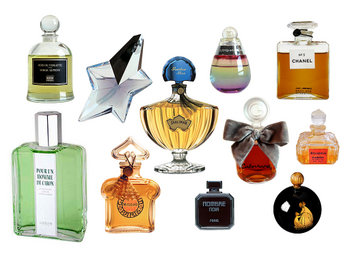 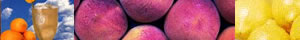 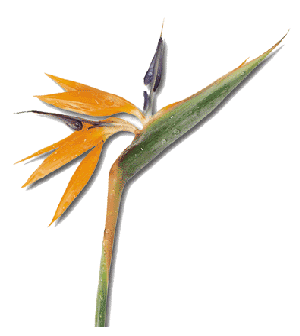 22.10.2018
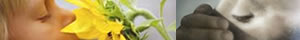 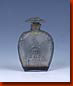 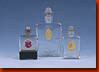 Bölüm 1
KİM232 END.KİM.II-DOÇ.DR.KAMRAN POLAT-ANKARA ÜNİV., FEN FAK., KİMYA BÖL.,
Koku, tat (aroma) veren maddeler, kozmetik ve gıda katkıları
5
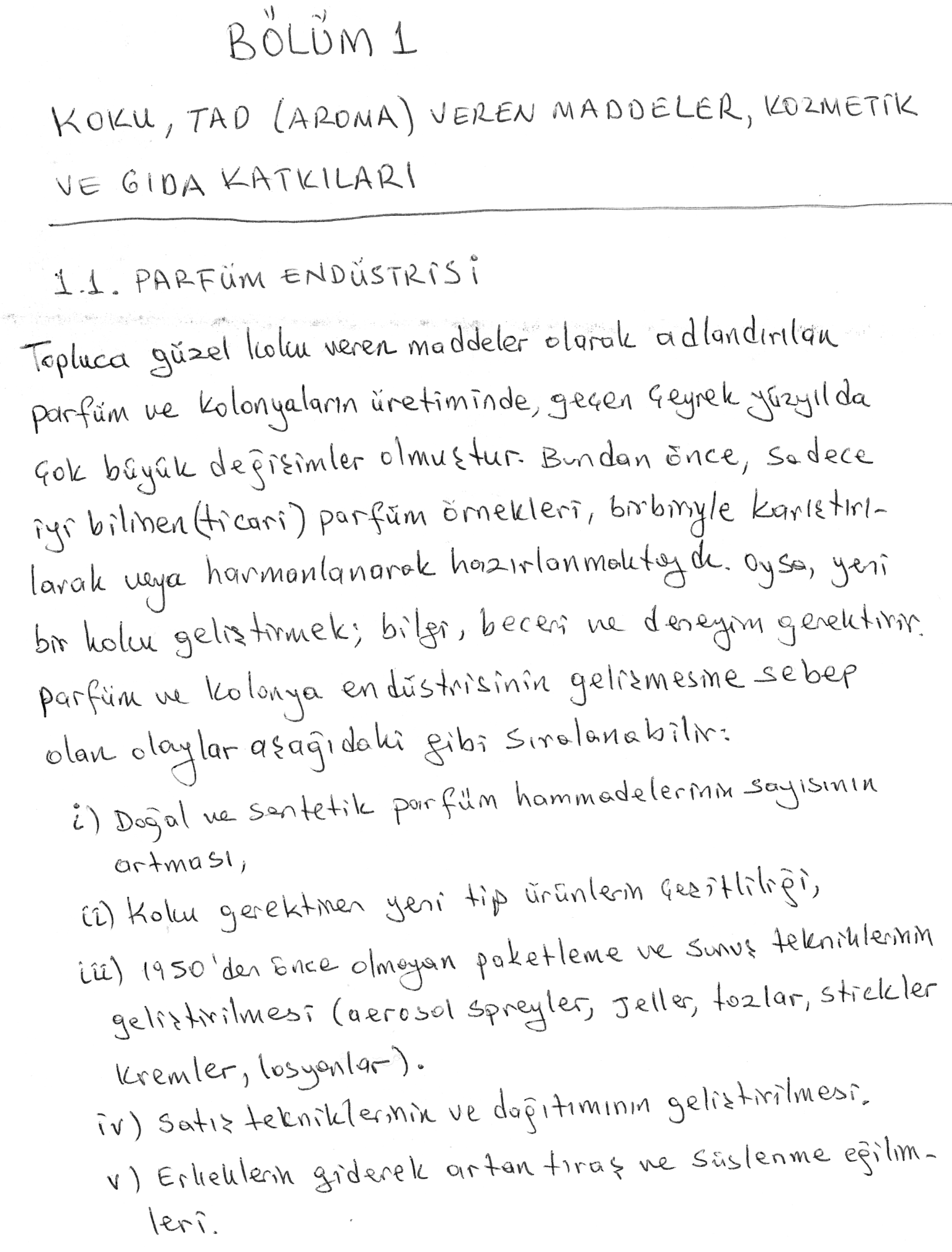 22.10.2018
KİM232 END.KİM.II-DOÇ.DR.KAMRAN POLAT-ANKARA ÜNİV., FEN FAK., KİMYA BÖL.,
6
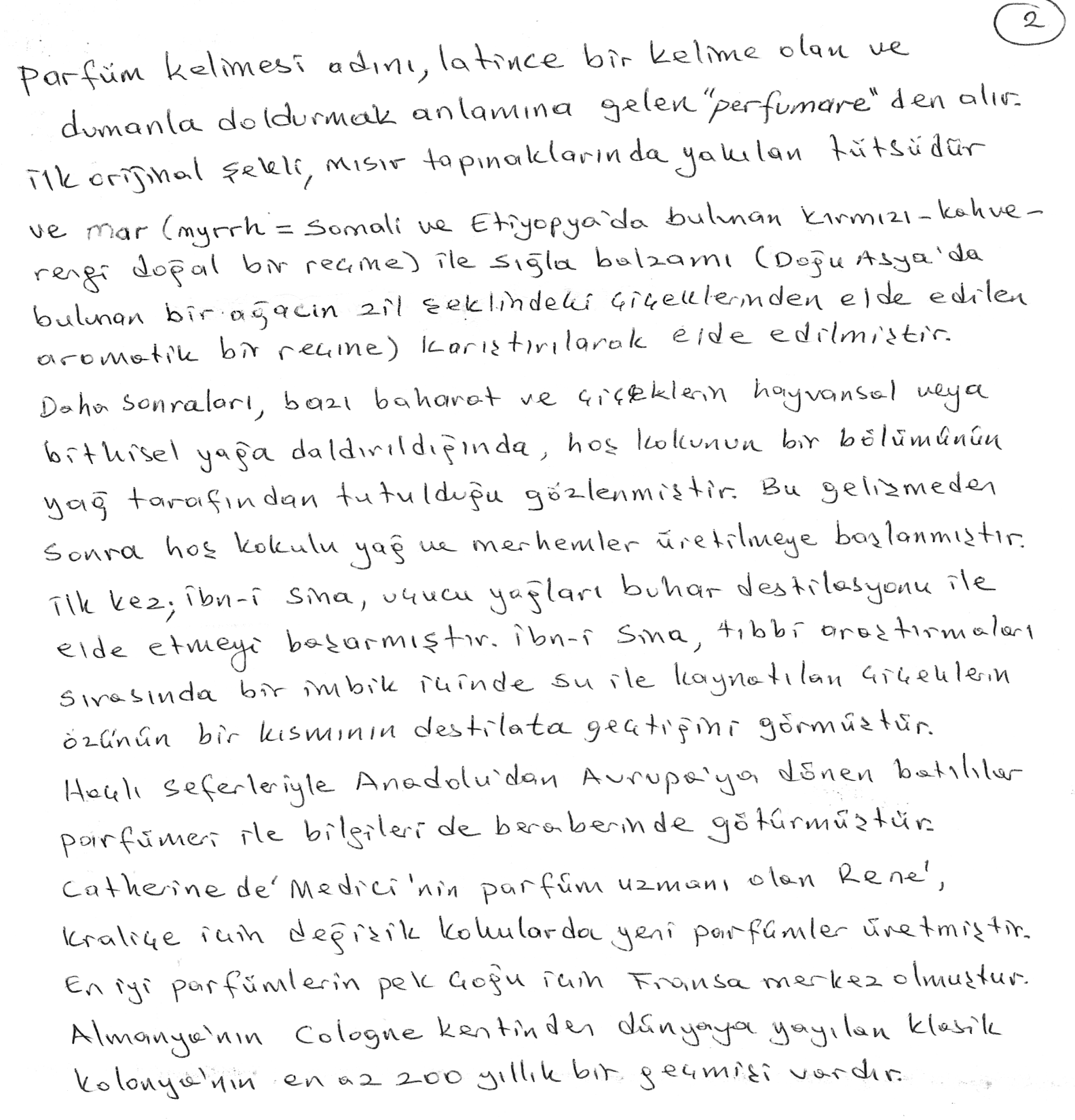 22.10.2018
KİM232 END.KİM.II-DOÇ.DR.KAMRAN POLAT-ANKARA ÜNİV., FEN FAK., KİMYA BÖL.,
7
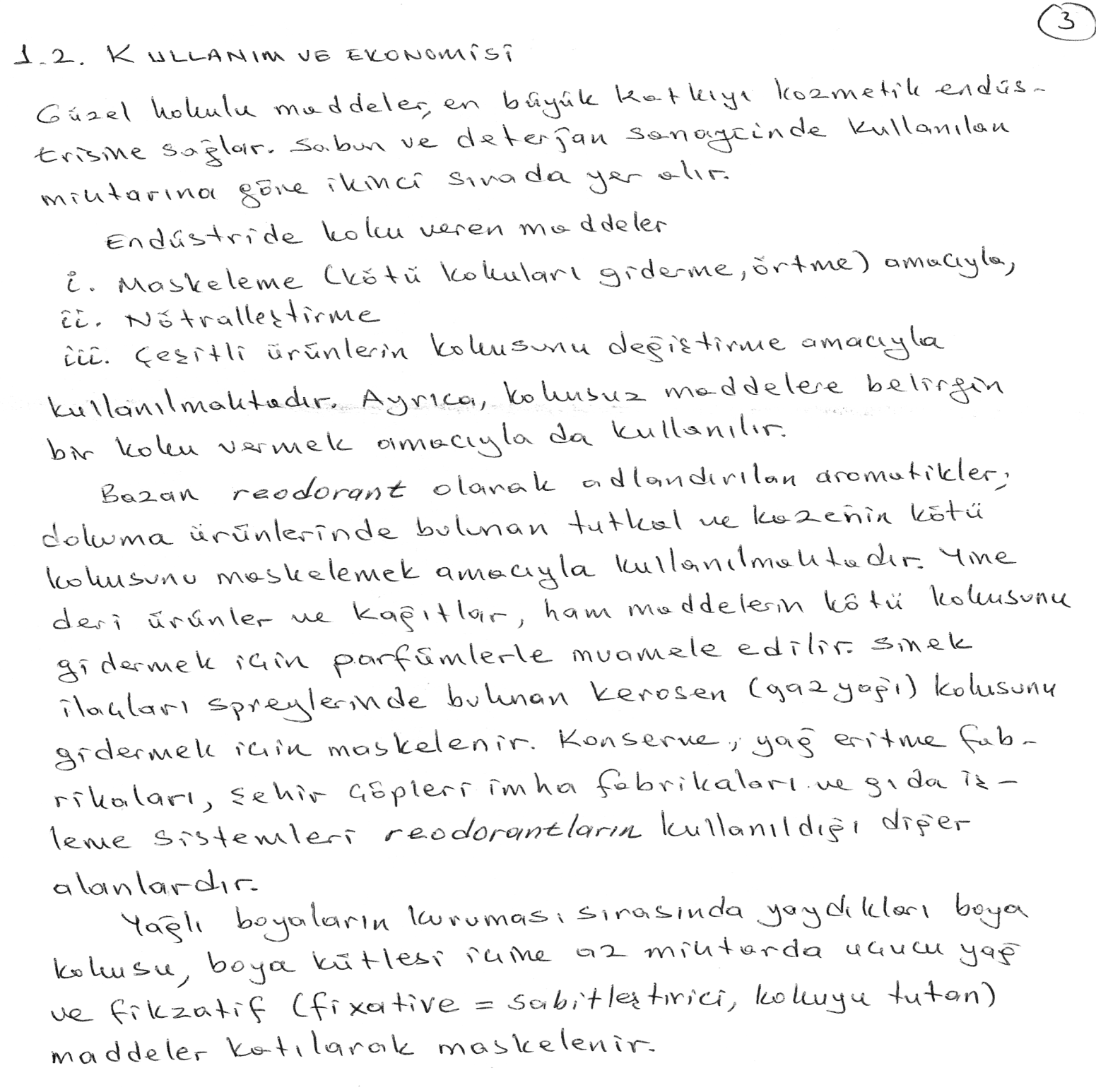 22.10.2018
KİM232 END.KİM.II-DOÇ.DR.KAMRAN POLAT-ANKARA ÜNİV., FEN FAK., KİMYA BÖL.,
8
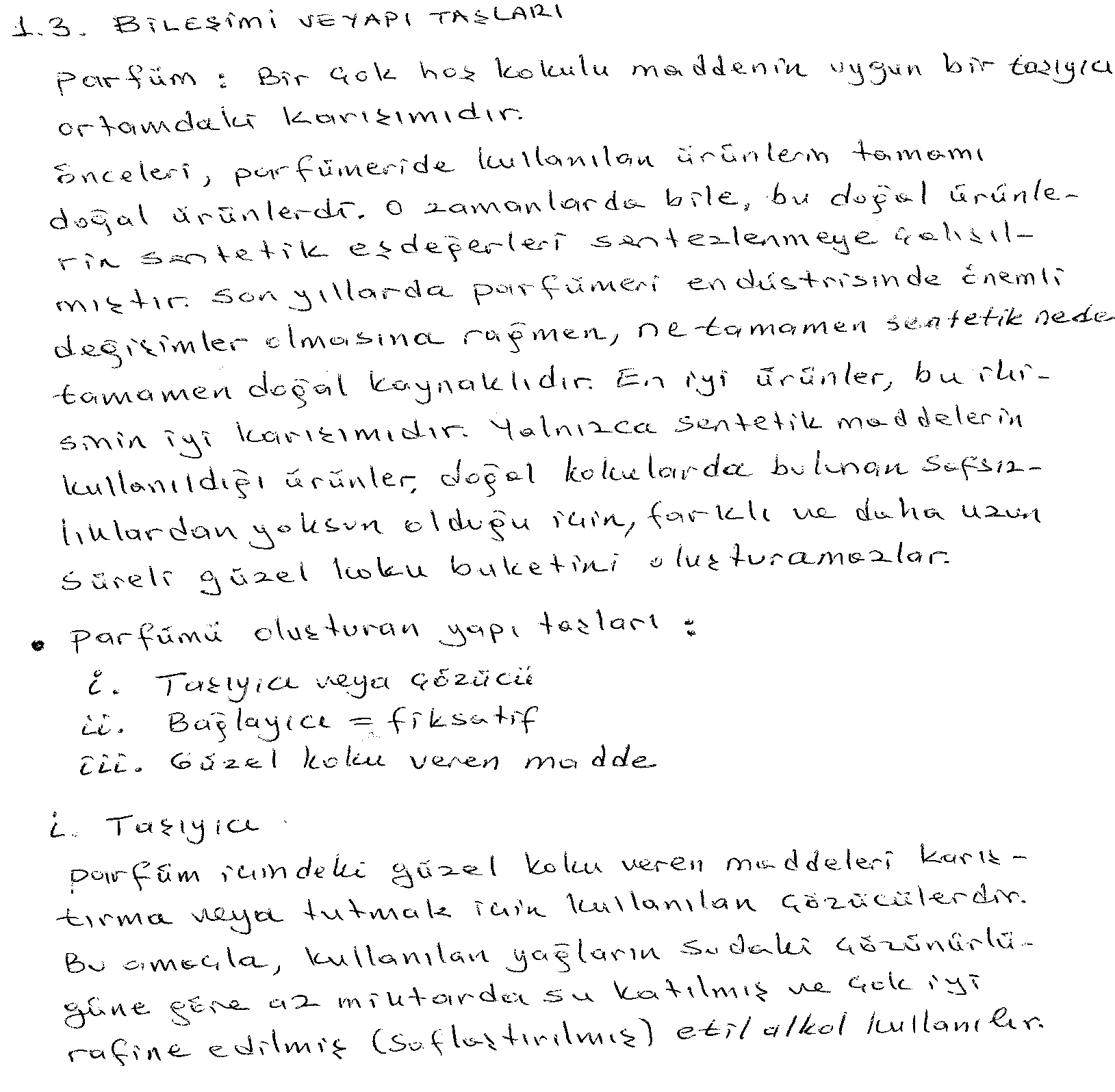 22.10.2018
KİM232 END.KİM.II-DOÇ.DR.KAMRAN POLAT-ANKARA ÜNİV., FEN FAK., KİMYA BÖL.,
9
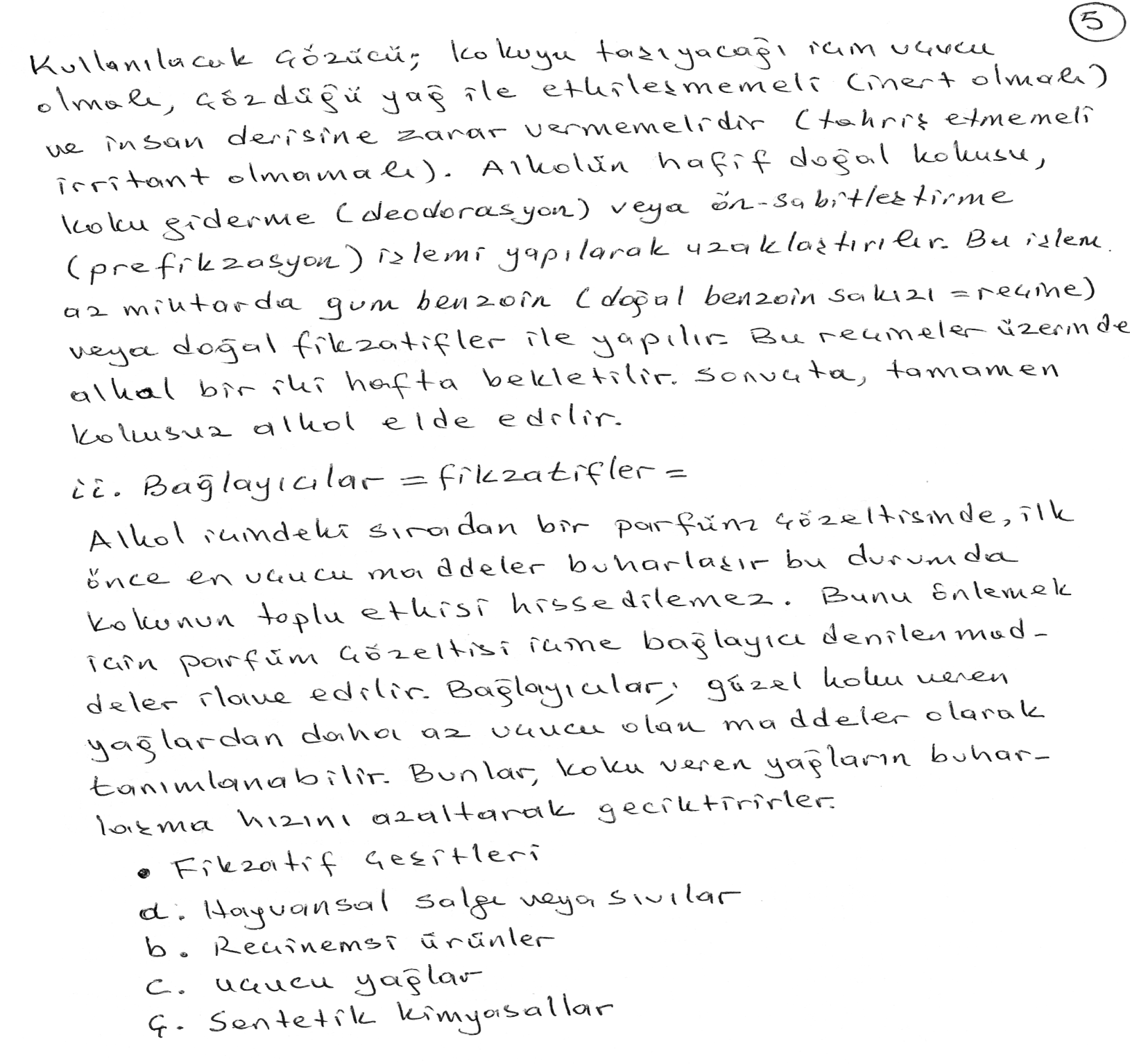 22.10.2018
KİM232 END.KİM.II-DOÇ.DR.KAMRAN POLAT-ANKARA ÜNİV., FEN FAK., KİMYA BÖL.,
10
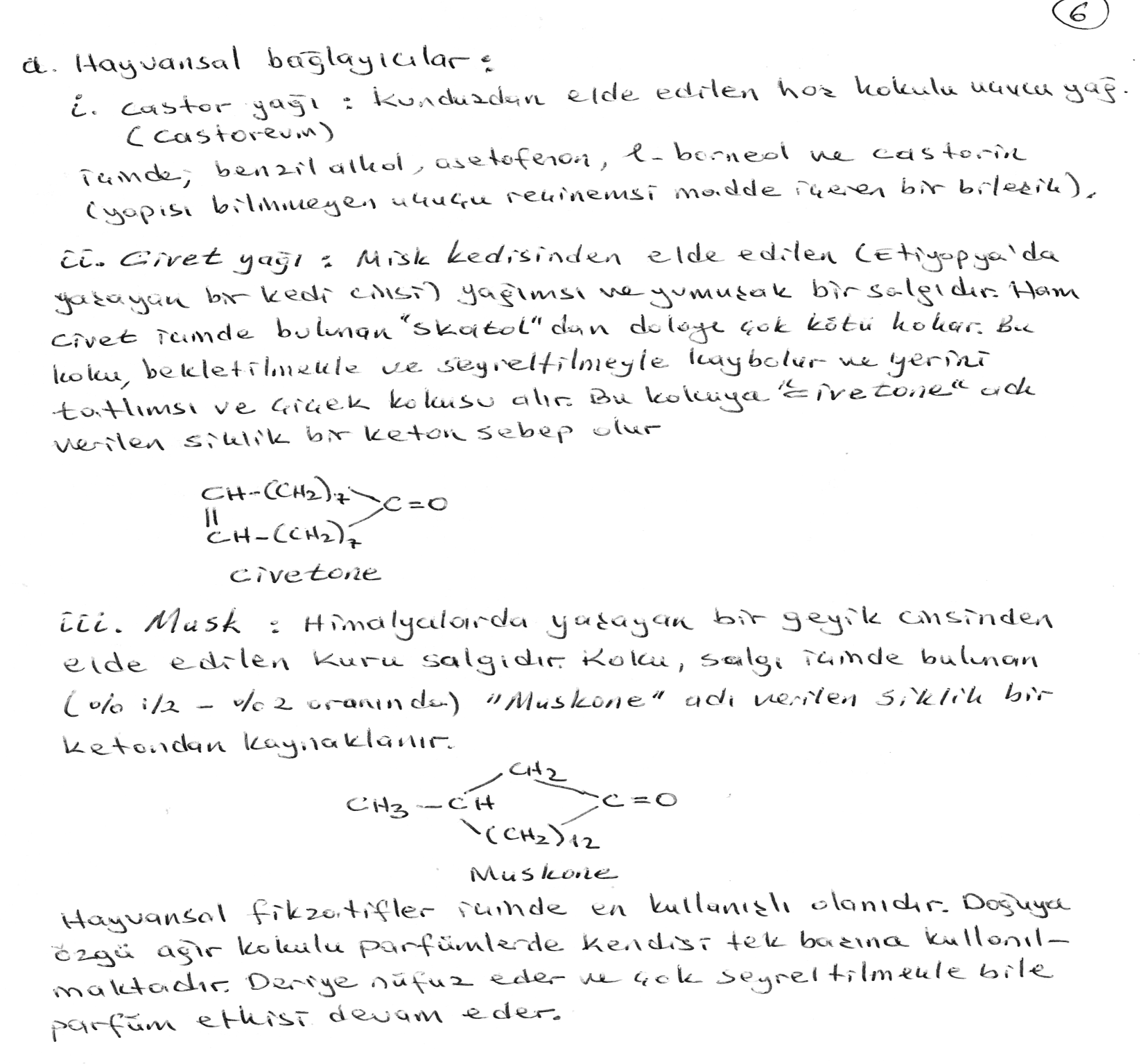 22.10.2018
KİM232 END.KİM.II-DOÇ.DR.KAMRAN POLAT-ANKARA ÜNİV., FEN FAK., KİMYA BÖL.,
11
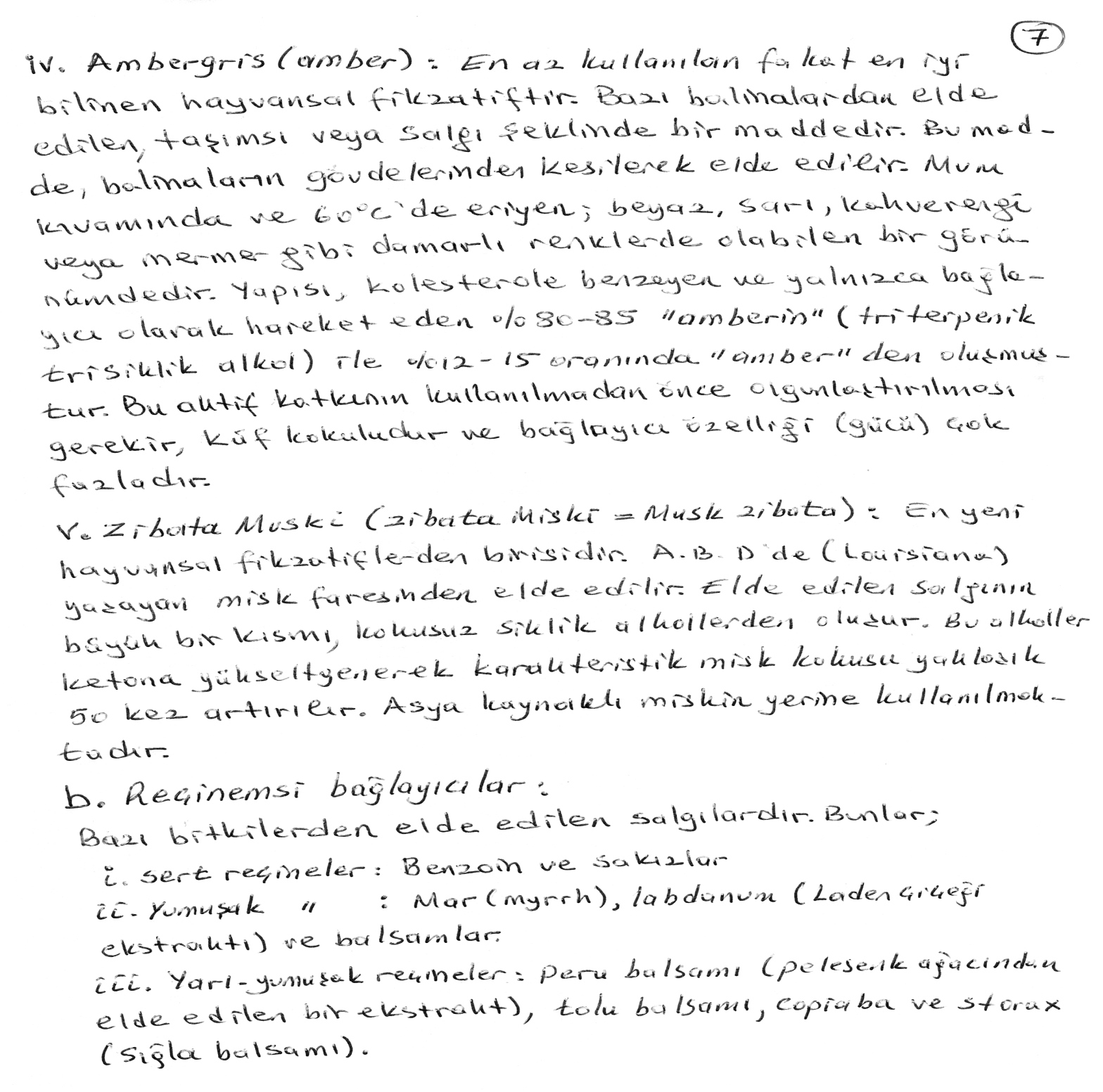 22.10.2018
KİM232 END.KİM.II-DOÇ.DR.KAMRAN POLAT-ANKARA ÜNİV., FEN FAK., KİMYA BÖL.,
12
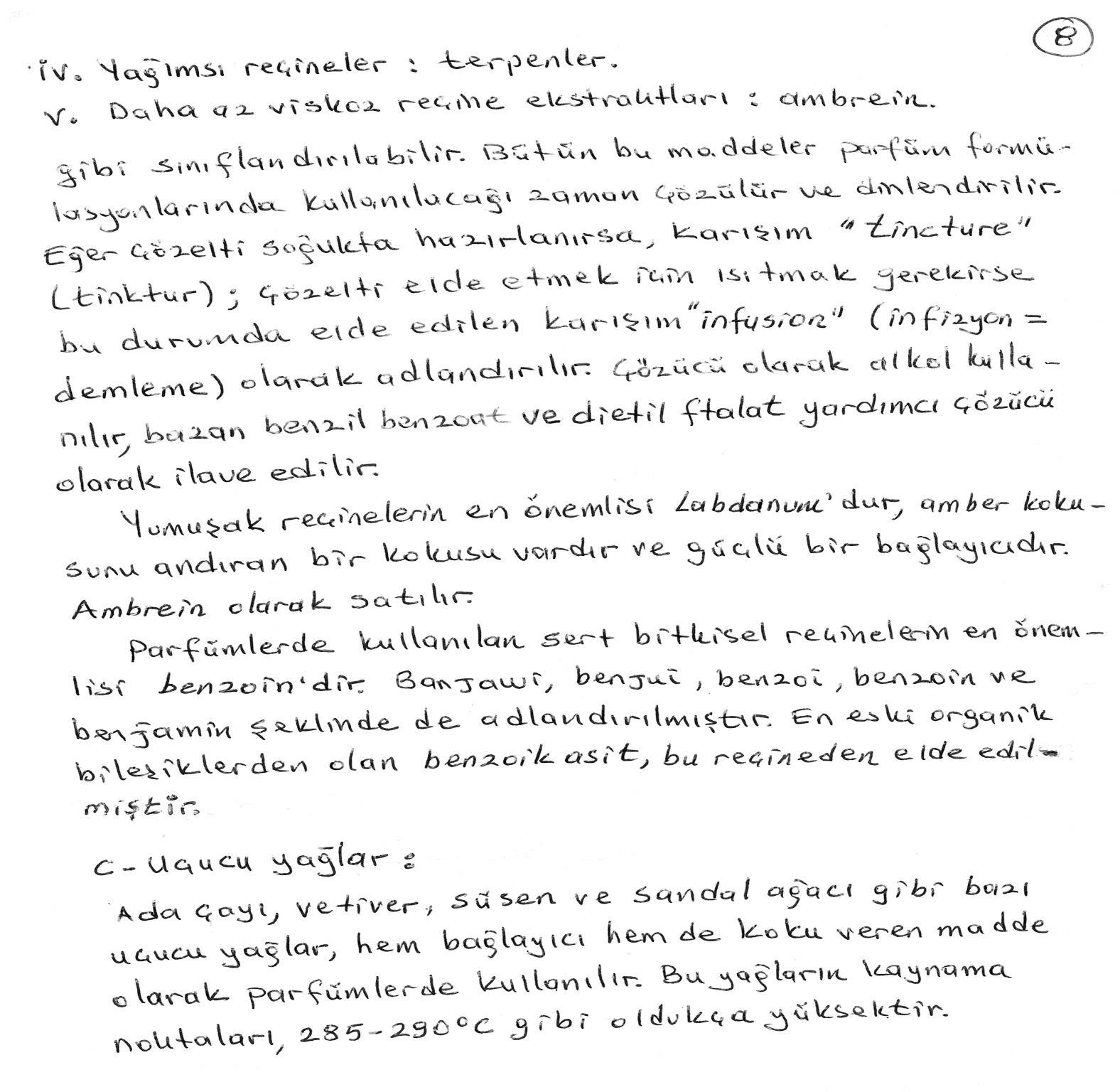 22.10.2018
KİM232 END.KİM.II-DOÇ.DR.KAMRAN POLAT-ANKARA ÜNİV., FEN FAK., KİMYA BÖL.,
13
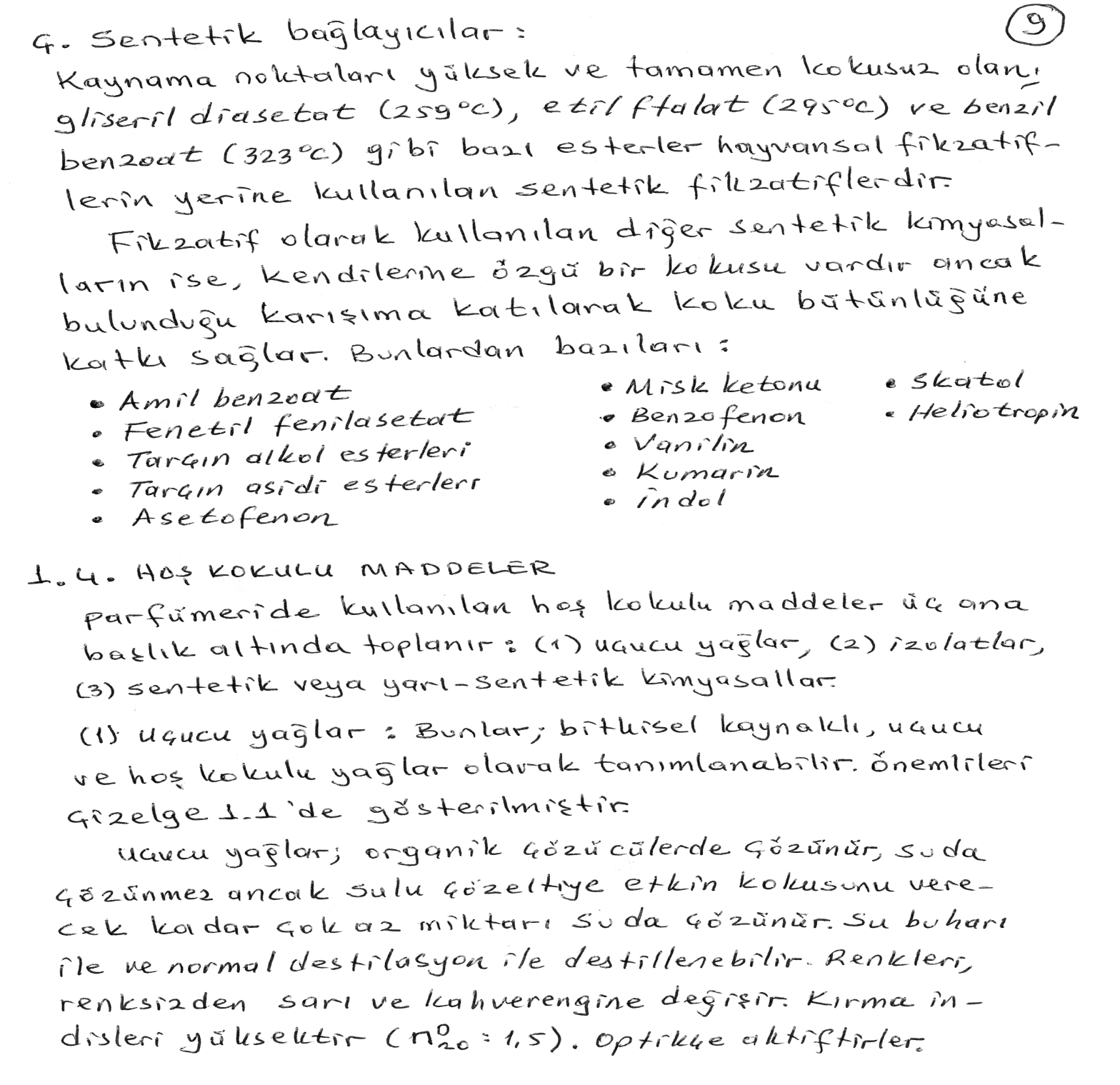 22.10.2018
KİM232 END.KİM.II-DOÇ.DR.KAMRAN POLAT-ANKARA ÜNİV., FEN FAK., KİMYA BÖL.,
14
Çizelge 1.1. önemli  uçucu yağlar
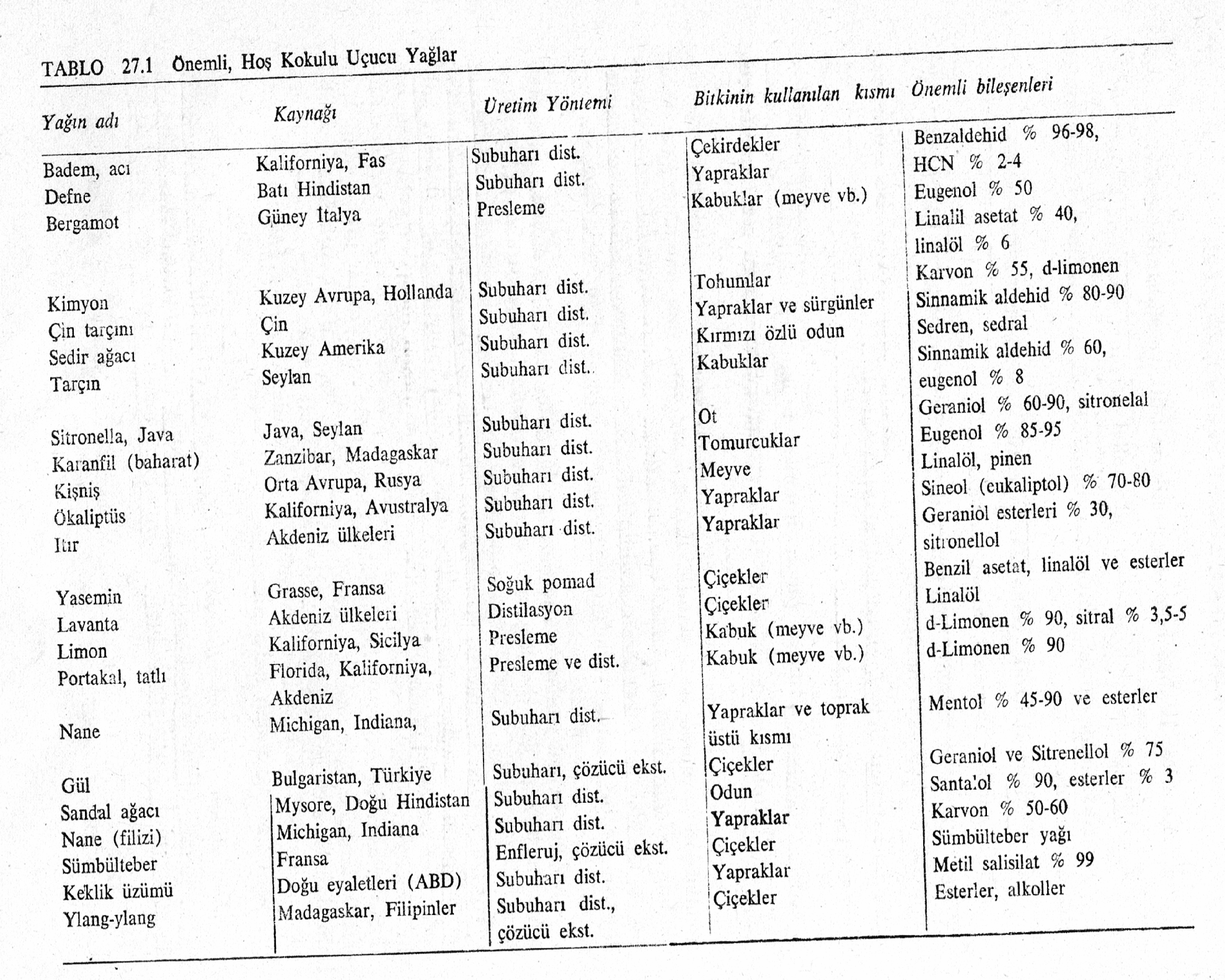 22.10.2018
KİM232 END.KİM.II-DOÇ.DR.KAMRAN POLAT-ANKARA ÜNİV., FEN FAK., KİMYA BÖL.,
15
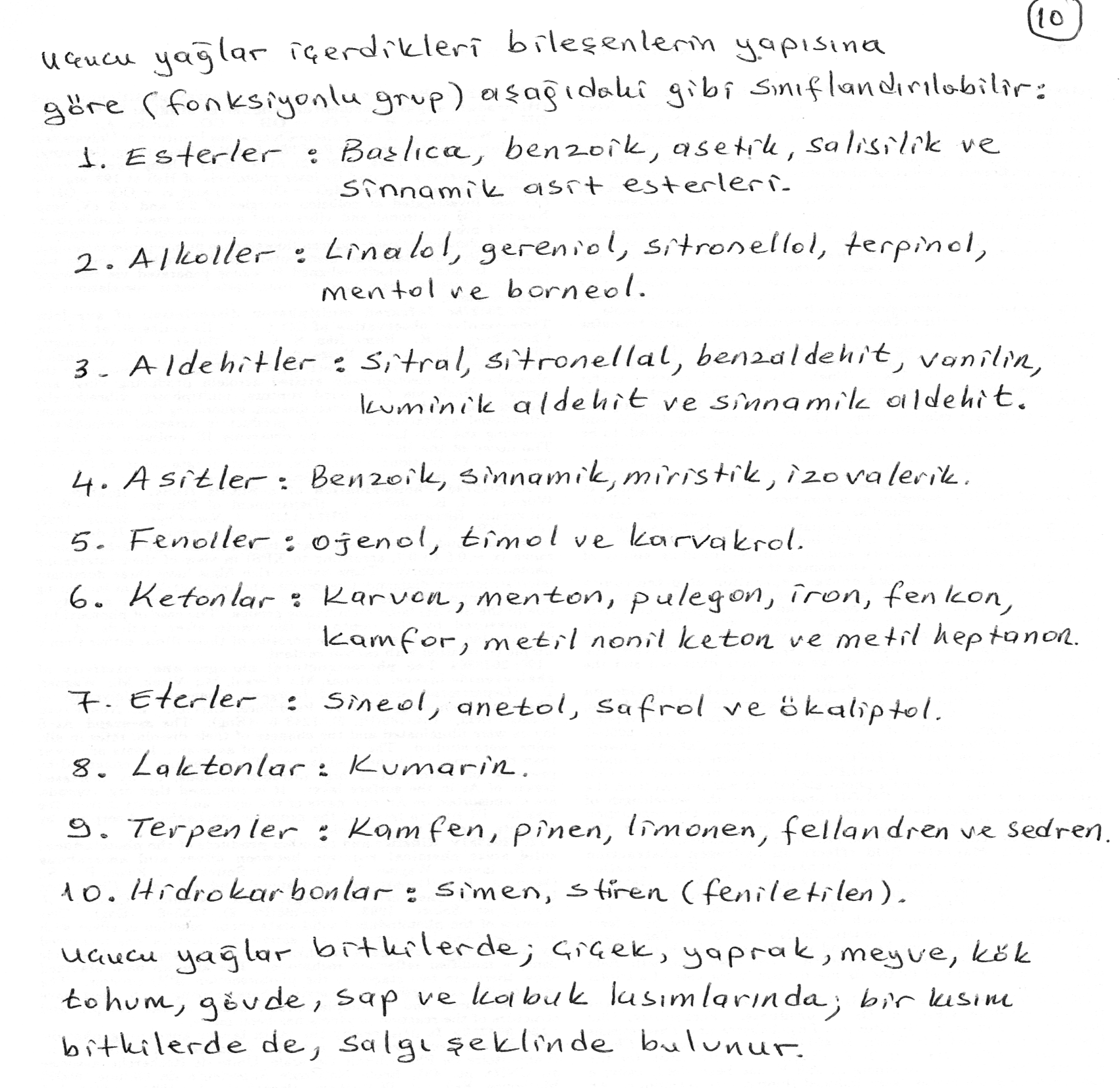 22.10.2018
KİM232 END.KİM.II-DOÇ.DR.KAMRAN POLAT-ANKARA ÜNİV., FEN FAK., KİMYA BÖL.,
16
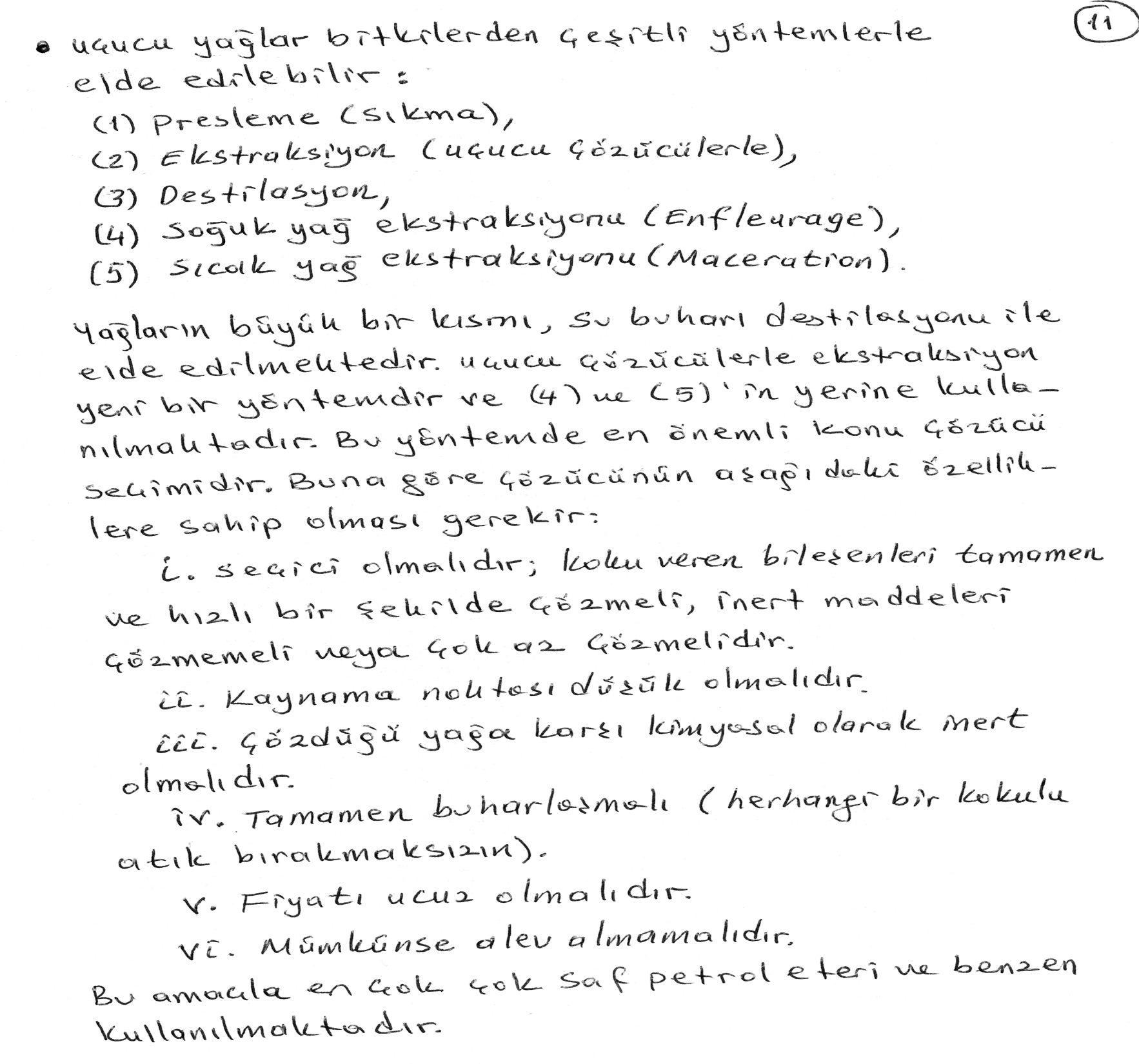 22.10.2018
KİM232 END.KİM.II-DOÇ.DR.KAMRAN POLAT-ANKARA ÜNİV., FEN FAK., KİMYA BÖL.,
17
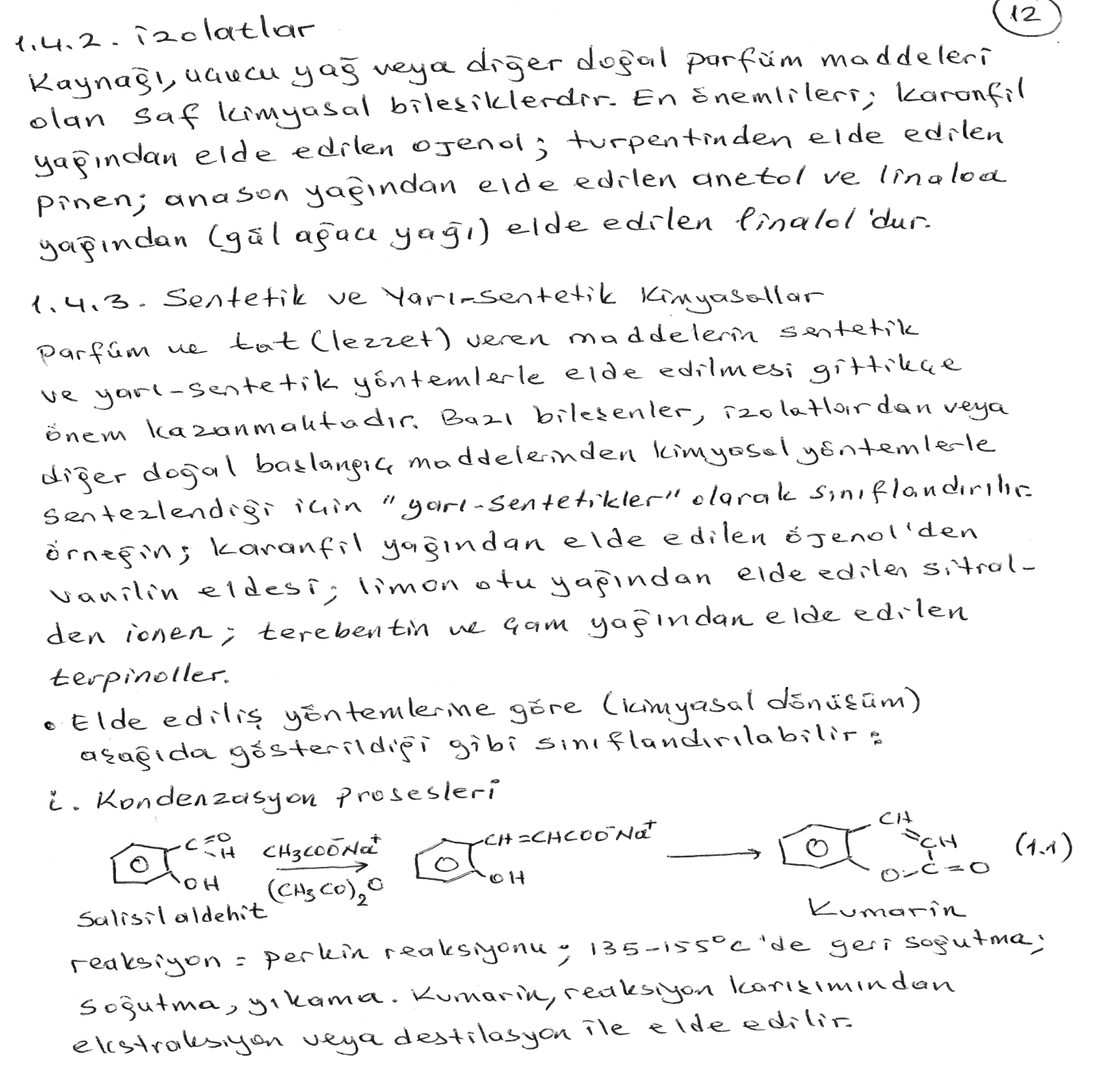 22.10.2018
KİM232 END.KİM.II-DOÇ.DR.KAMRAN POLAT-ANKARA ÜNİV., FEN FAK., KİMYA BÖL.,
18
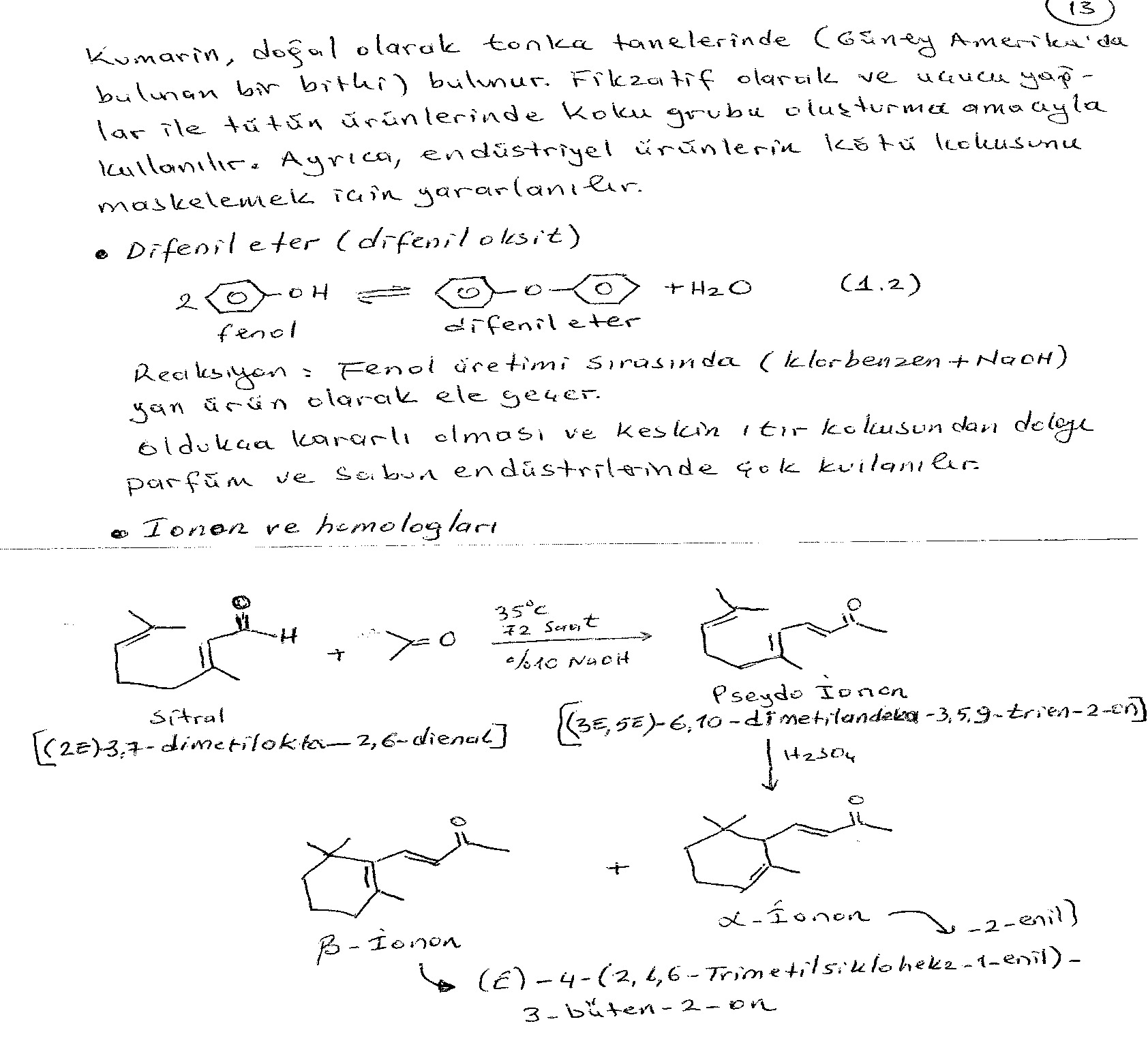 22.10.2018
KİM232 END.KİM.II-DOÇ.DR.KAMRAN POLAT-ANKARA ÜNİV., FEN FAK., KİMYA BÖL.,
19
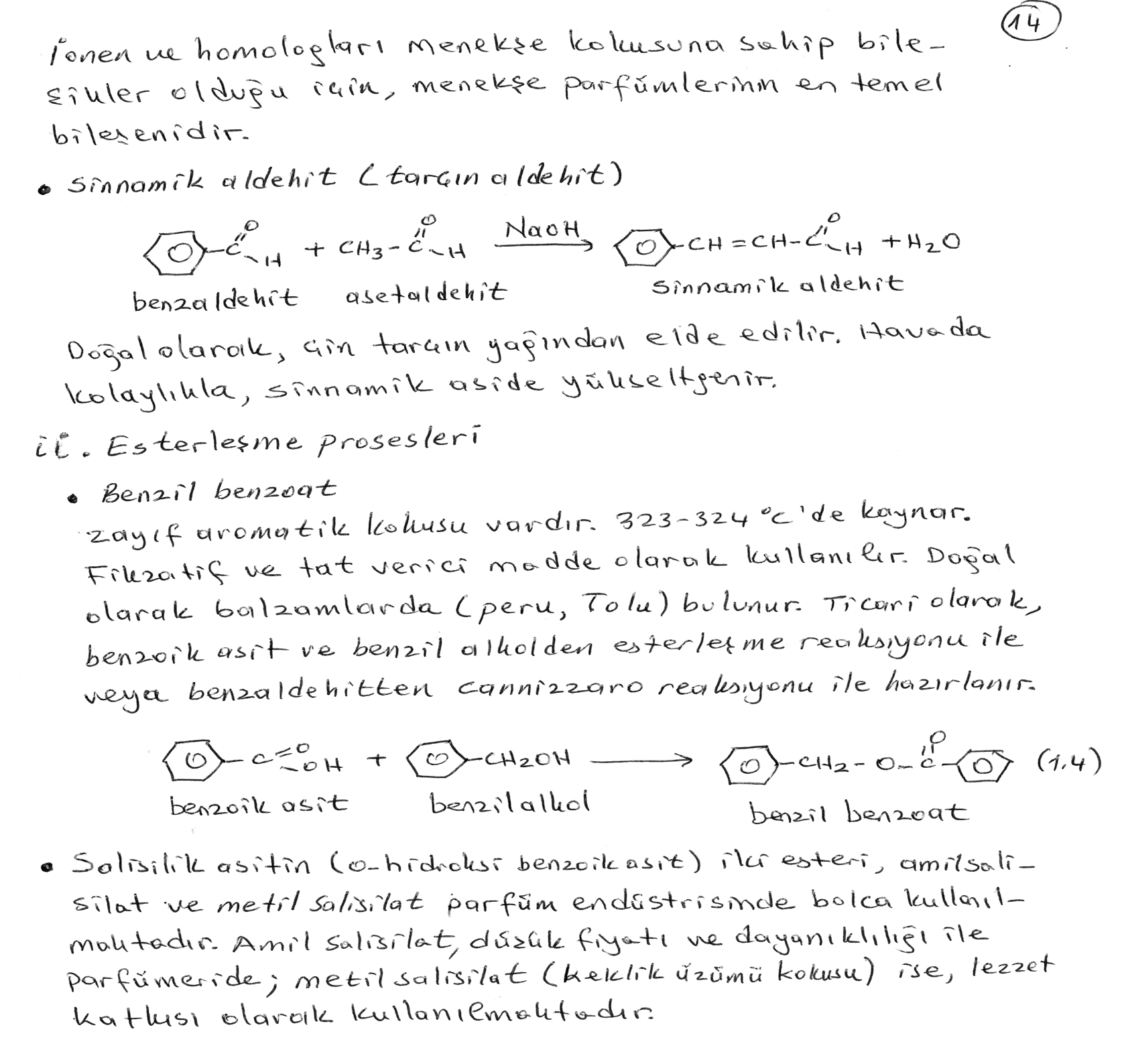 22.10.2018
KİM232 END.KİM.II-DOÇ.DR.KAMRAN POLAT-ANKARA ÜNİV., FEN FAK., KİMYA BÖL.,
20
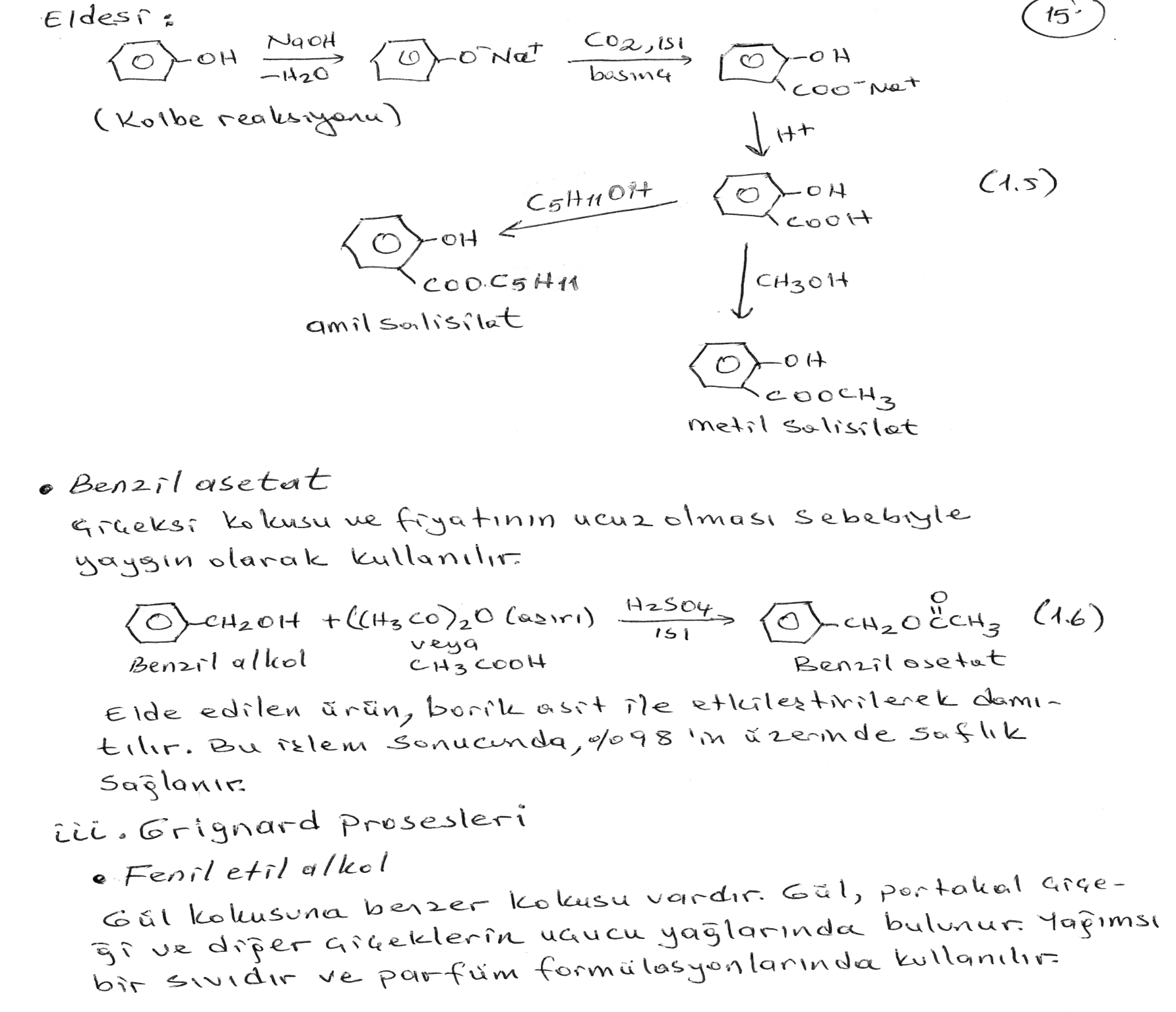 22.10.2018
KİM232 END.KİM.II-DOÇ.DR.KAMRAN POLAT-ANKARA ÜNİV., FEN FAK., KİMYA BÖL.,
21
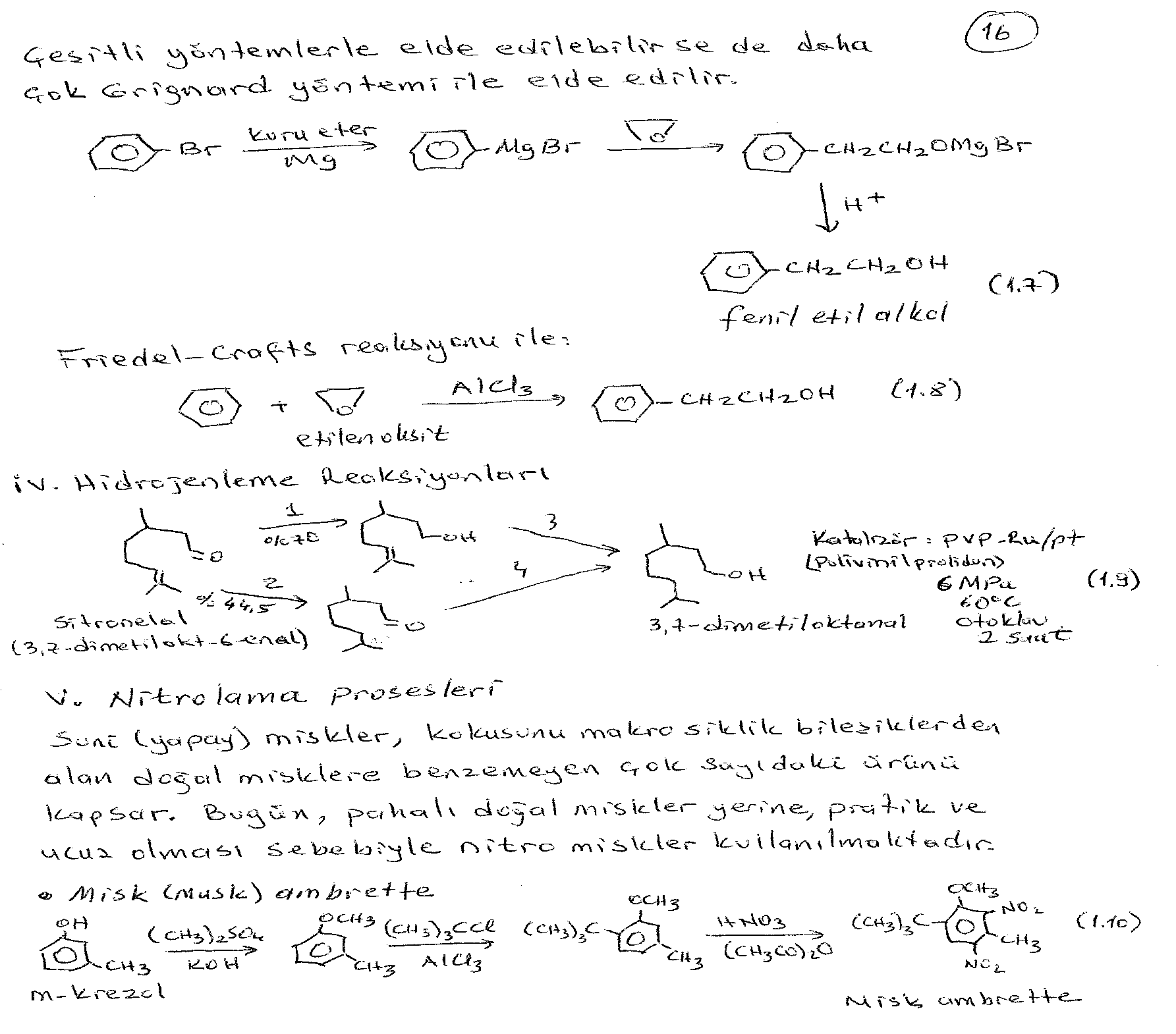 22.10.2018
KİM232 END.KİM.II-DOÇ.DR.KAMRAN POLAT-ANKARA ÜNİV., FEN FAK., KİMYA BÖL.,
22
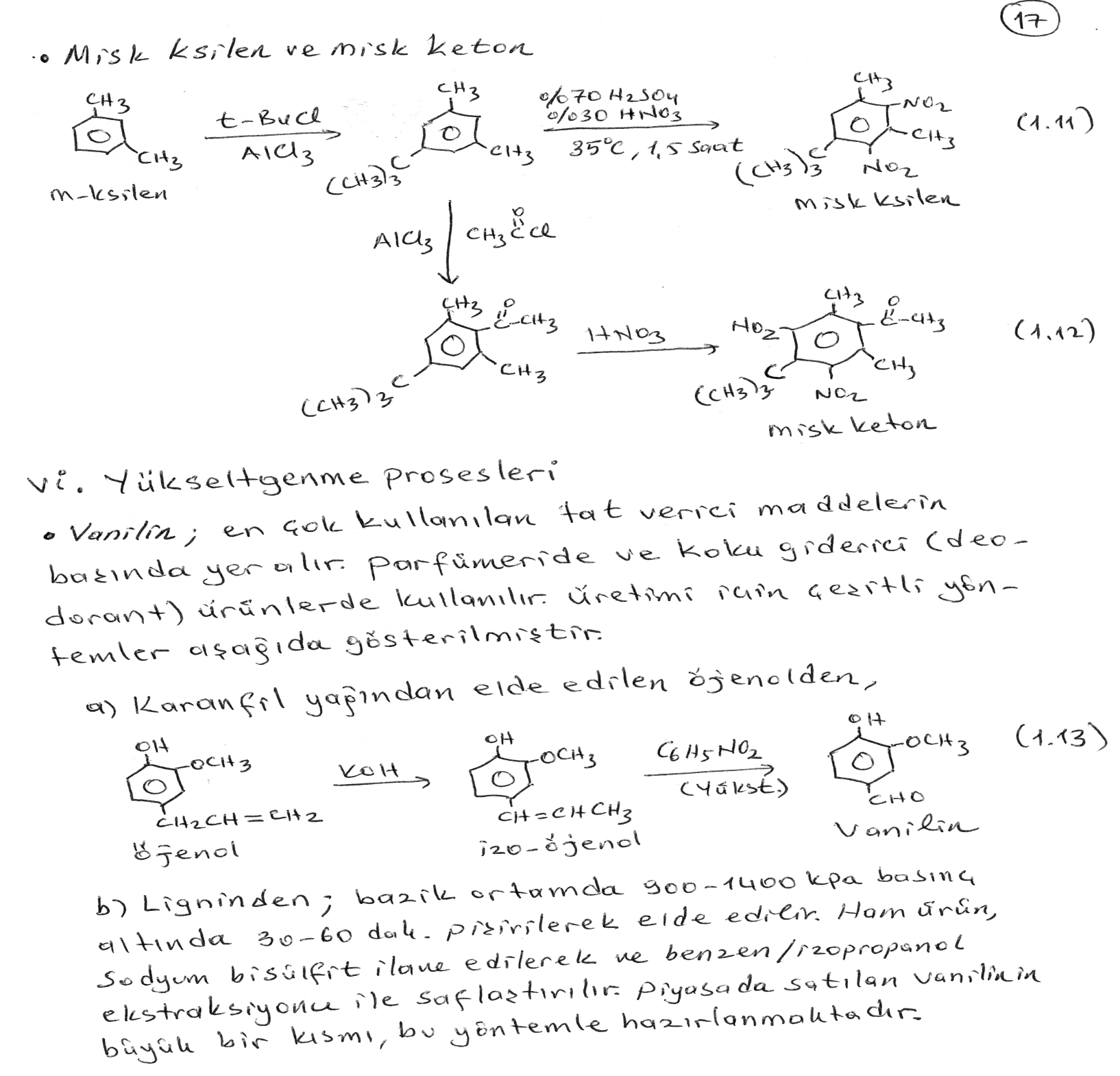 22.10.2018
KİM232 END.KİM.II-DOÇ.DR.KAMRAN POLAT-ANKARA ÜNİV., FEN FAK., KİMYA BÖL.,
23